Adoption Process
Adoption Process
According to North Central Rural Sociology Sub-committee (Diffusion of Farm Practices, 1955) identified five stages of the adoption process, which are:
1:- Awareness
2:- Interest
3:- Evaluation
4:- Trial
5:- Adoption
1:- Awareness
The individual learns of the existence of the new idea  but lacks information about it.
 At this stage an individual is aware of new idea or practice, but don’t have detailed information about it.
 For example, individual may know only the name but may not know detail about it, its working or procedure etc.
2:- Interest
At this stage the individual develops interest in the innovation & seeks additional information about it.
 The individual tries to acquire more information about it.
 The individual wants to know what it is, how it works and what are its potentialities.
3:- Evaluation
The individual makes mental application of the new idea to the present and anticipated future situations and decides whether or not to try it.
 The individual tries to judge the worth of innovation or idea or practice
 Moreover, individual makes an assessment whether the idea is applicable to his/her situation.
 And if applied what would be the result.
4:-Trial
The individual actually applies the new idea on a small scale in order to determine its utility in own situation.
If in the judgments of the individual the innovation has some plus points i.e. 
Applicable to own situation and if applied shall in some way be of advantage, then individual takes decision to try it.
At this stage individual conducts small scale trial to get results of innovation effectiveness considering his situation
5:- Adoption
The individual uses the new idea continuously on a full and larger scale
 Trial may be considered as practical evaluation of an innovation
 It provides evidence of the advantages of the innovation
 Being satisfied with trial & considering the pros and cons of the situation the individual takes a final decision and applies the innovation in a scale appropriate to own situation on a continued basis
Innovation Decision Process
Innovation Decision Process
The process through which an individual passes from first knowledge of an innovation, to forming an attitude towards the innovation, to a decision to adopt or reject, to implement and use of new idea and  to confirmation of this decision.
Stages of of innovation decision process:
1:- Knowledge Stage			2:- Persuasion Stage
3:- Decision Stage				4:- Implementation Stage
5:- Confirmation Stage
1:- Knowledge Stage
Knowledge occurs when an individual or other decision making unit is exposed to an innovation’s existence and gains some understanding of how it functions.
 Motivates an individual to seek  "how-to" knowledge.
 Consists of information necessary to use an innovation properly. 
 Consists of information dealing with the functioning principles underlying how the innovation works
2:- Persuasion Stage
Persuasion occurs when an individual (or other decision - making unit) forms a favorable or unfavorable attitude toward the innovation.
 While the mental activity as the knowledge stage was mainly cognitive (or knowing), the main type of thinking at the persuasion function is affective (or feeling). 
At this stage, a general perception of the innovation is developed. 
The individual becomes more psychologically involved with the innovation and hence he or she seeks information about the new idea.
3:- Decision Stage
Decision occurs when an individual (or other decision - making unit) engages in activities that lead to a choice to adopt or reject the innovation.
 Adoption is a decision to make full use of an innovation as the best course of action available. Rejection is a decision not to adopt an innovation.
 The small - scale trial is often part of the decision to adopt, and is important as a means to decrease the perceived uncertainty of the innovation for the adopter.
4:- Implementation Stage
Implementation occurs when an individual (or other decision - making unit) puts an innovation into use. 
Until the implementation stage, the innovation-decision process has been a strictly mental exercise. 
But implementation involves overt behavior change, as the new idea is actually part into practice.
Problems of implementation are likely to be more serious when the adopter is an organization rather than an individual. 
Reason is that in an organizational setting, a number of individuals are usually involved  in the innovation - decision process, and the implementers are often a different set of people from the decision makers.
5:- Confirmation Stage
Confirmation occurs when an individual (or other decision - making unit) seeks reinforcement of an innovation - decision already made, but he or she may reverse this previous decision if exposed to conflicting messages about the innovation.
 The confirmation stage continues after the decision to adopt or reject for an indefinite period in time.
 At this stage, the change agents have the additional responsibility of supporting messages to individuals who have previously adopted.
 As a sequential effect, there is a possibility for "discontinuance". 
Discontinuance is a decision to reject an innovation after having previously adopted it.
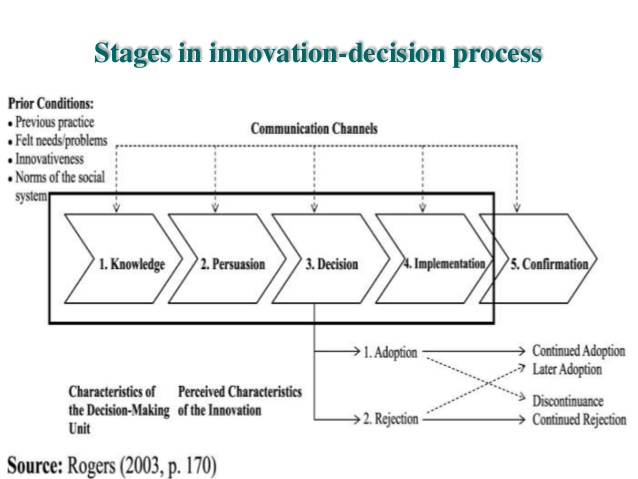